Соотнесите слова в названиях достопримечательностей Лондона.
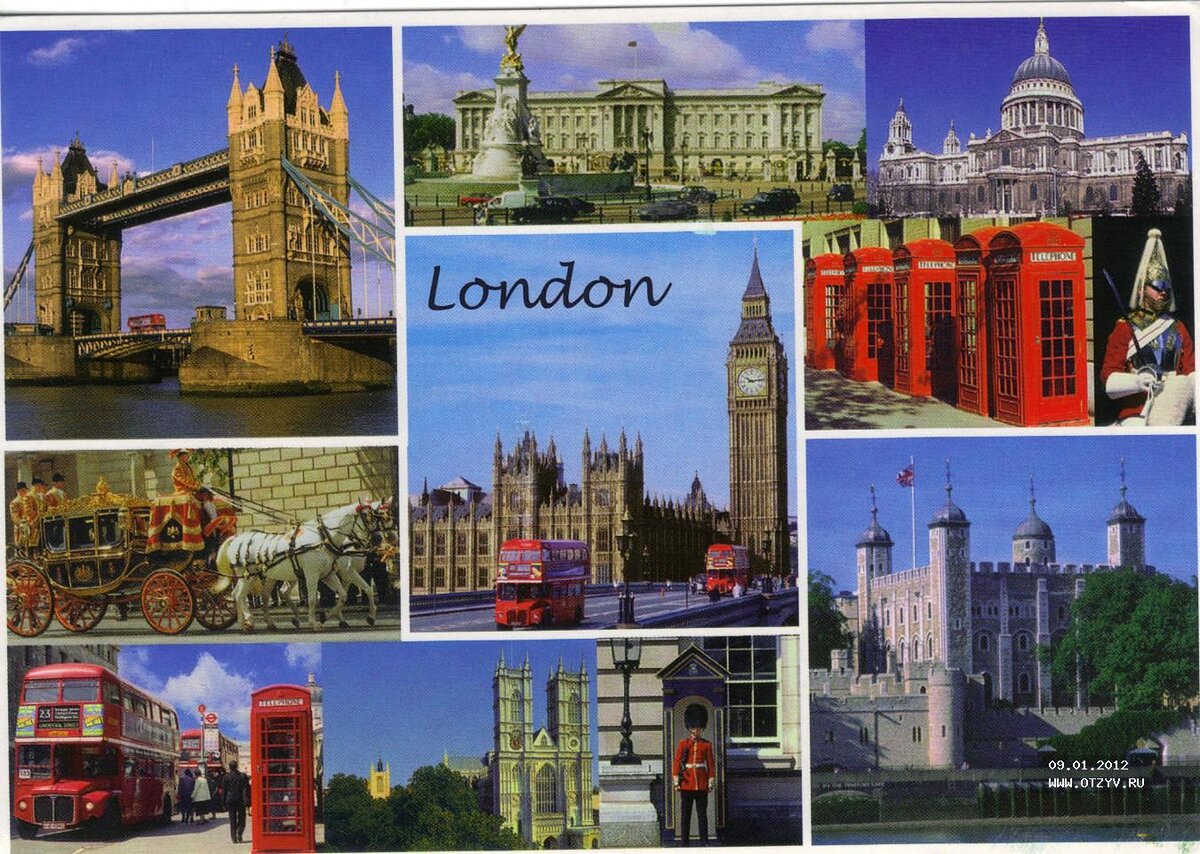 …..Park Trafalgar
…..Square Thames
…..Gallery The Tower
…of London Buckiingham
……Cathedral National
…Bridge Westminster
……Abbey St.Paul’s
……Palace Tower
The River….Parliament
The Houses of….Hyde
Допиши пропущенные буквы.
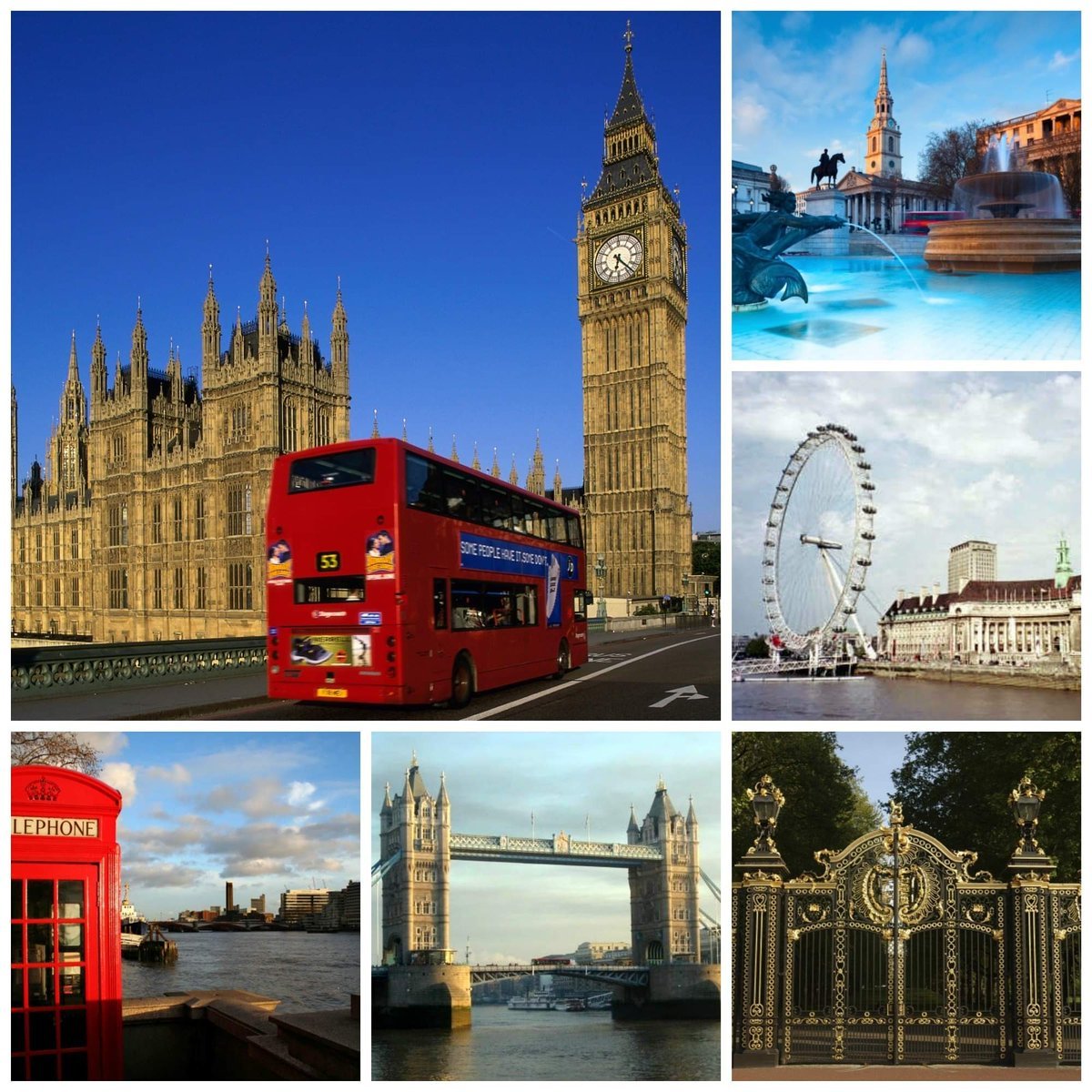 W….ather
C…ristmas
L…ndon
Ameri…a
Te…cher
Sc…ool
Pres…dent
Footb…ll
Запишите ответы.
one+eleven=
fifteen- three=
twelve+two=
seventeen+ two=
twenty – two=
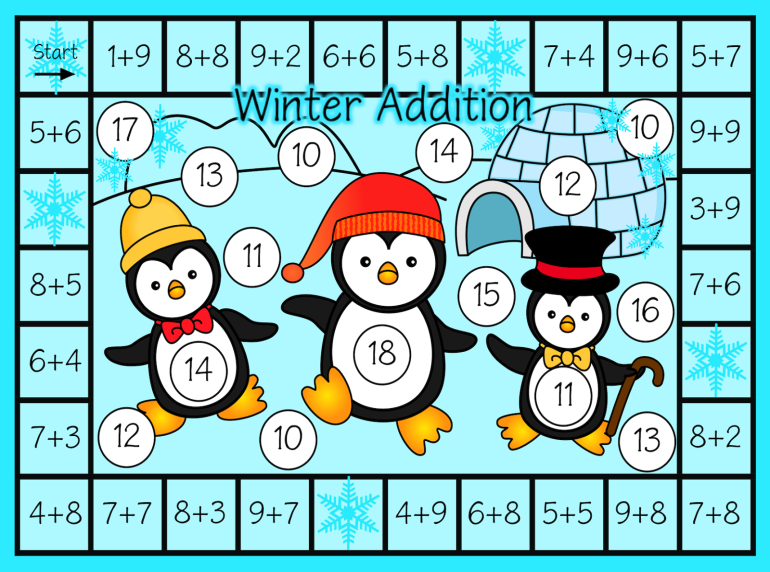